GPT -s
Overview of  Benchmark Simulations

Simulation Results (from newest GPT –s version)

Next Steps
Mark Stefani
May 28th 2021
Benchmark Simulations
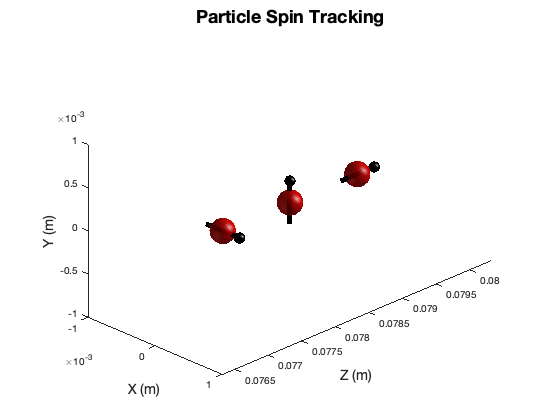 GPT -s
2
Benchmark Simulations
GPT -s
3
Simulation Results
GPT -s
4
Simulation Results
GPT -s
5
Simulation Results
GPT -s
6
Simulation Results
GPT -s
7
Simulation Results
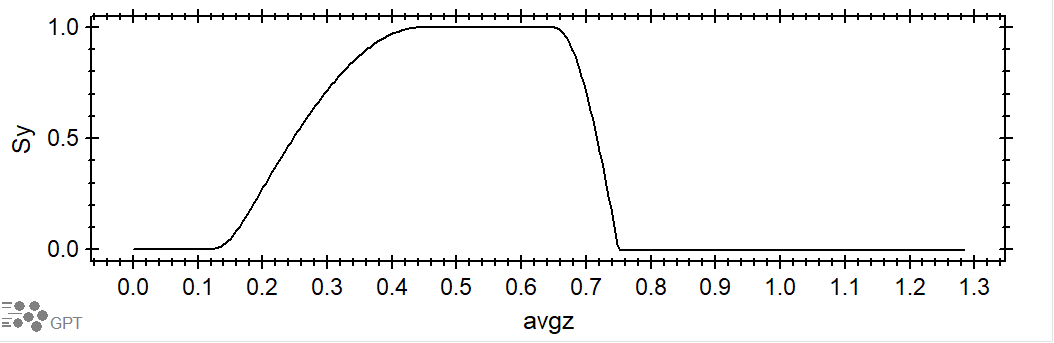 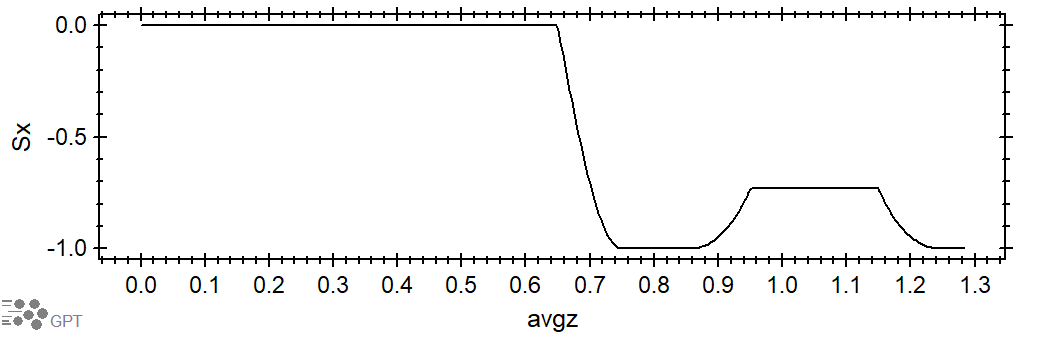 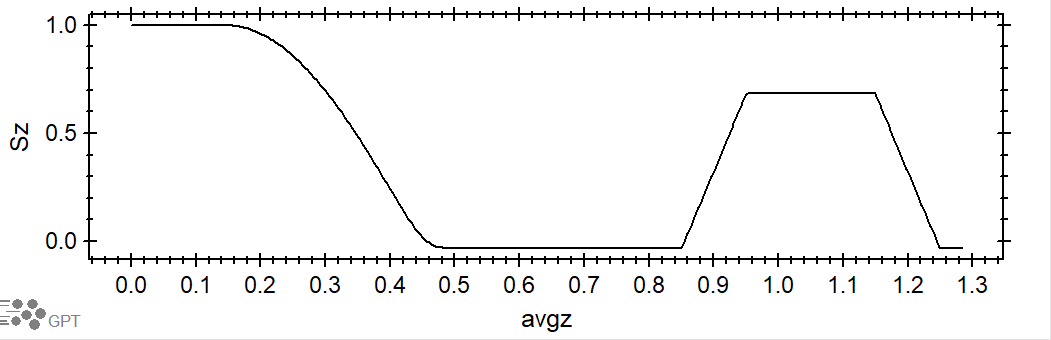 GPT -s
8
Comments
Dipoles have lowest accumulation of error. Increasing the significant figures of the output show that typical error is on the order of ~1e-6.

The deviation from theory has a few contribution factors

 Approximations in theoretical values (dipole vs solenoid)

Numerical drift

Lack of unitary enforcement

Accumulated effects
Talk Title Here
9
Multiple Particles & Spin Variation (Numerical)
Accuracy Issue Resolved with 9+ particles.

    ‘accuracy (10)’				  ‘accuracy (5,6,7)’
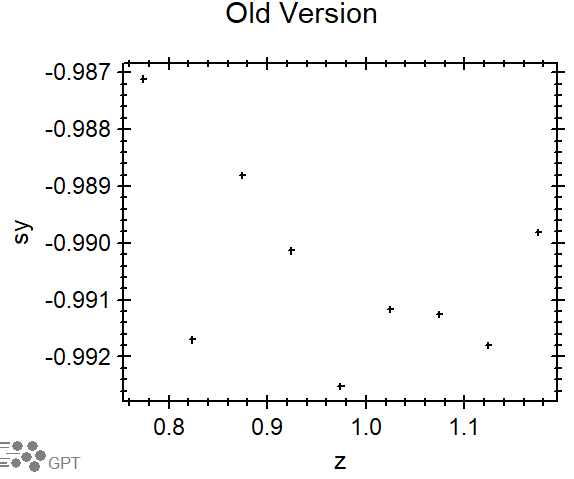 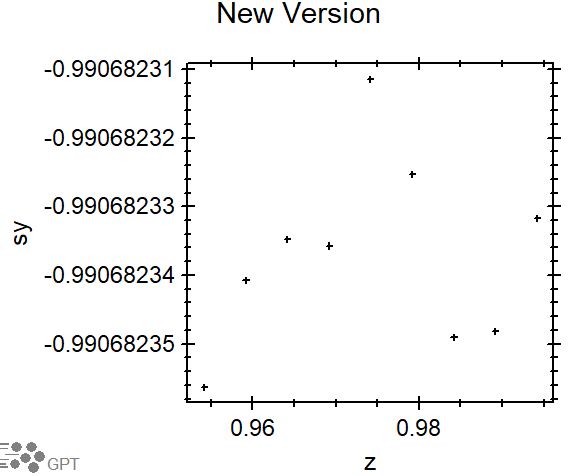 GPT -s
10
Multiple Particles & Spin Variation (Numerical)
Accuracy Issue Resolved with 9+ particles.

    ‘accuracy (10)’				  ‘accuracy (5,6,7)’
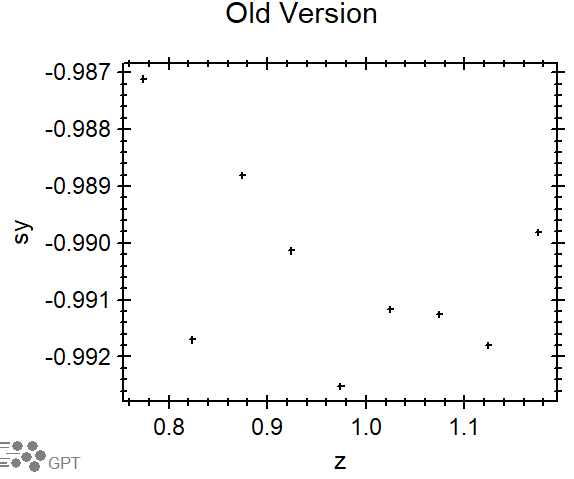 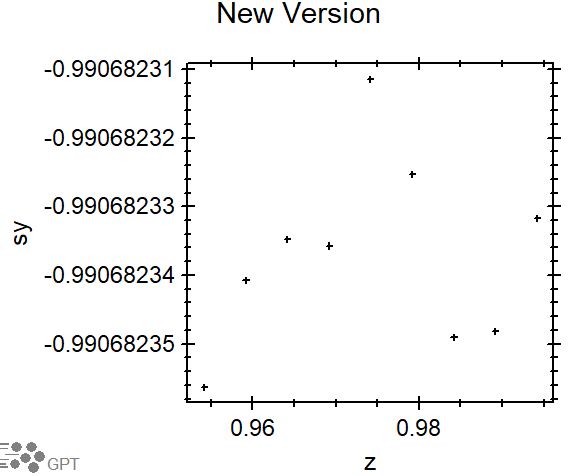 GPT -s
11
Future Version: Open Discussion
High confidence in GPT –s… So, what’s next?
	
		Enforce unitary spin?
	
		CCS?
 
		GDFA Programs: avgSx, avgSy, avgSz, stdS…?

		Particle distribution functions:

		Particle characteristic: charge, mass, ect…?
GPT -s
12
Mark Stefani
Questions
mstefani@jlab.org
Topics Discussed:
Benchmark Simulations
Simulation Results
Future Version